Oceans and Sustainability Related Variables
Implementing and Monitoring the Sustainable Development Goals in the Caribbean: 
The Role of the Ocean
January 18, 2018
St. Vincent
Emily Smail, Ph.D.  
Scientific Coordinator 
GEO Blue Planet Initiative
Oceans and Society: Blue Planet is an Initiative within GEO that focuses on coastal and ocean observations for societal benefit
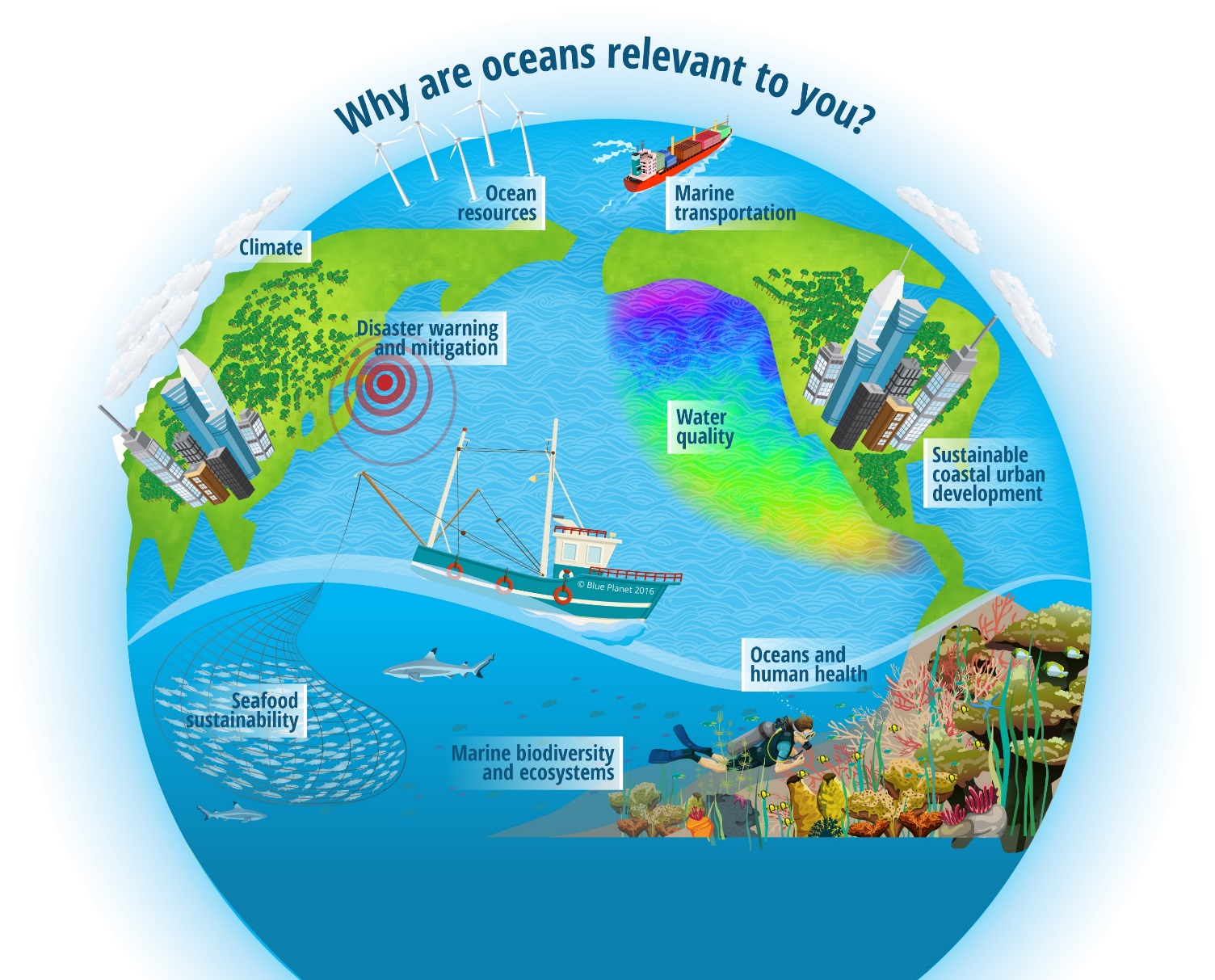 Oceans and Society: Blue Planet
The overall goal of Blue Planet Initiative is to ensure the sustained development and use of ocean and coastal observations for the benefit of society
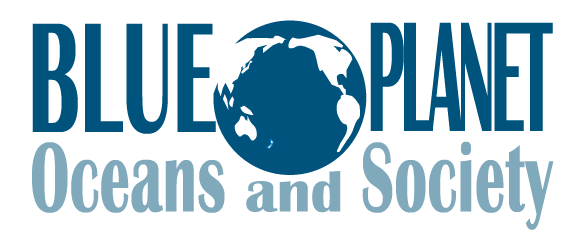 GEO Blue Planet Goal
[Speaker Notes: Blue Planet sees the value chain as a feedback loop rather than a straight value chain]
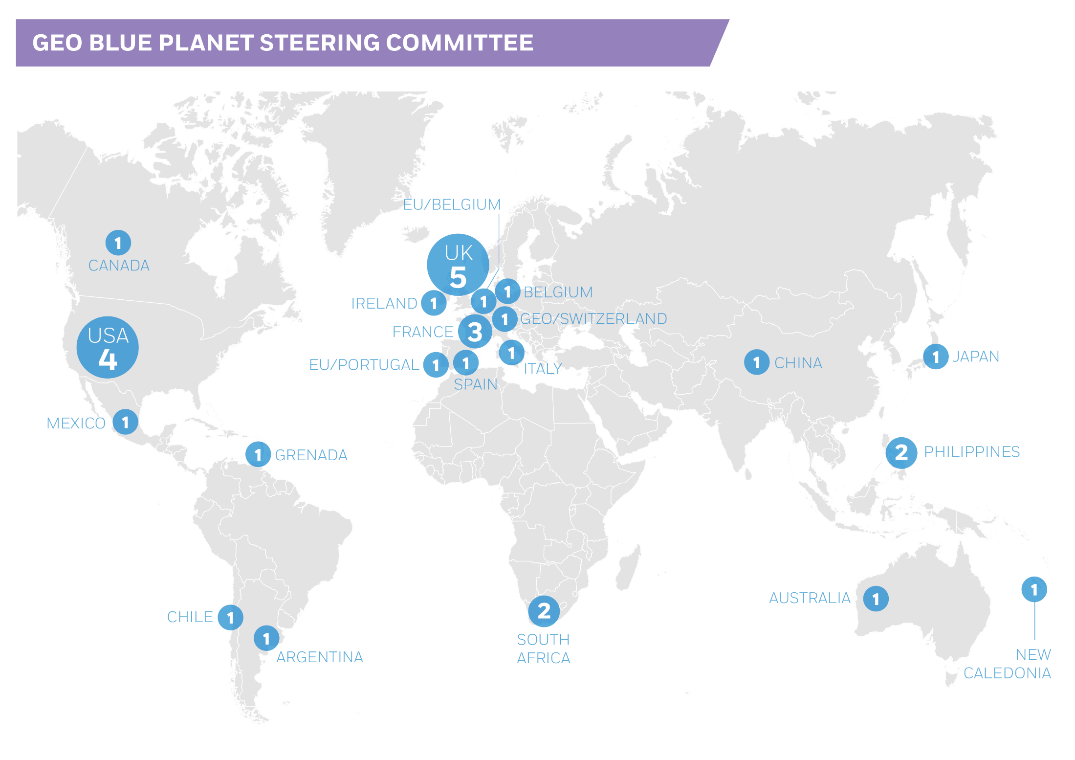 Who is GEO Blue Planet
GEO Blue Planet is a network of ocean and coastal-observers, social scientists and end-user representatives from a variety of stakeholder groups, including international and regional organizations, NGOs, national institutes, universities and government agencies.
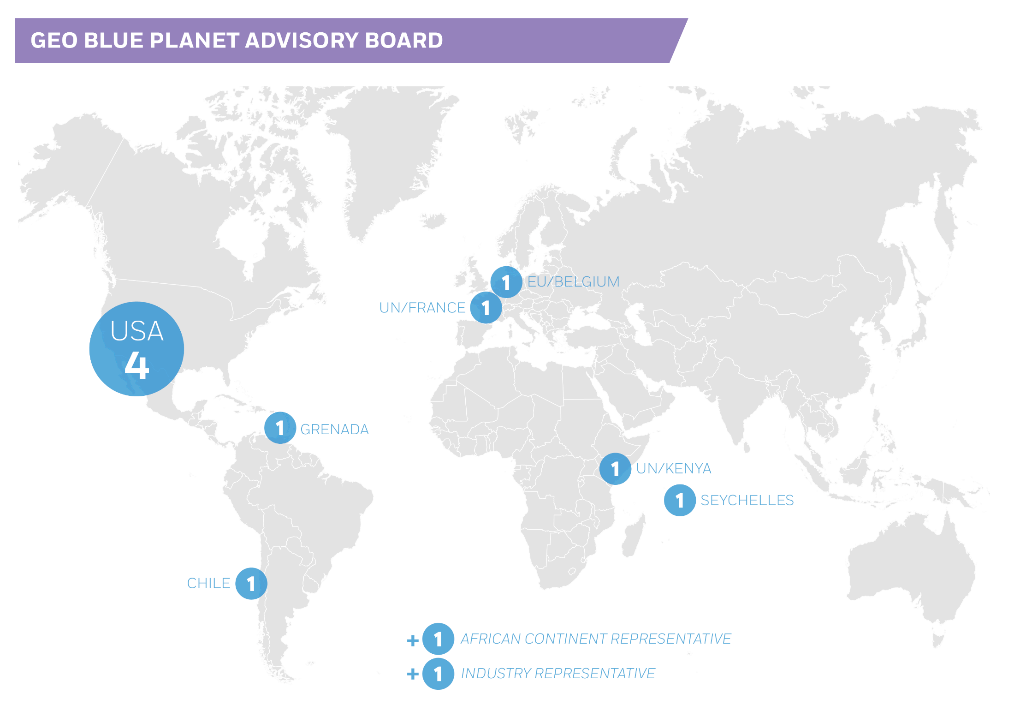 Joaquin Trinanes – NOAA CoastWatch Caribbean and Gulf of Mexico Node 

Cesar Toro – IOC/UNESCO Rep to IOCARIBE

Milton Haughton – CRFM

Nazeer Gopaul – Coastal Dynamics, Ltd.

Vaughn Martin – Serenity Dive
Session 4: Observational requirements for ocean-related variables and indicators
Data & Product Inventory
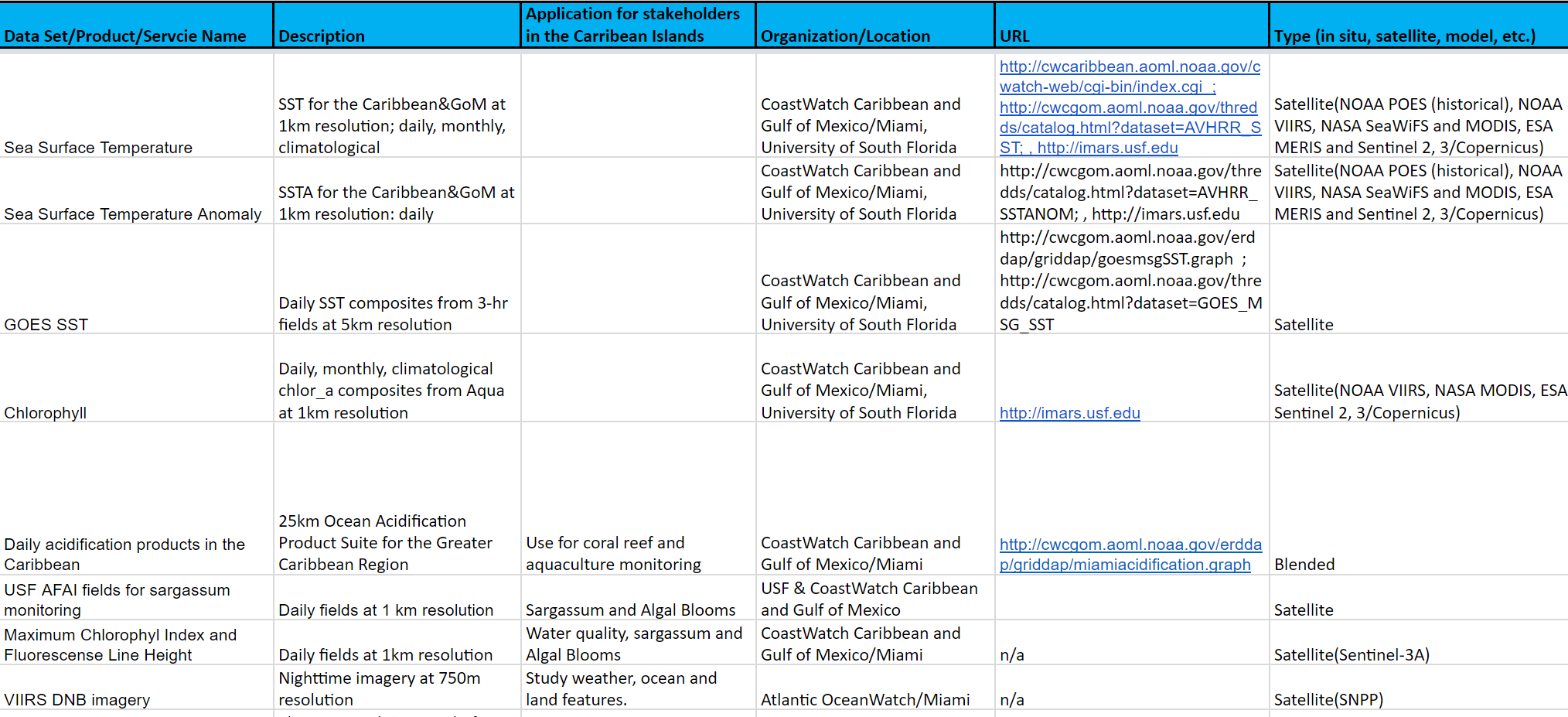 NOAA Coral Reef Watch Bleaching Alerts
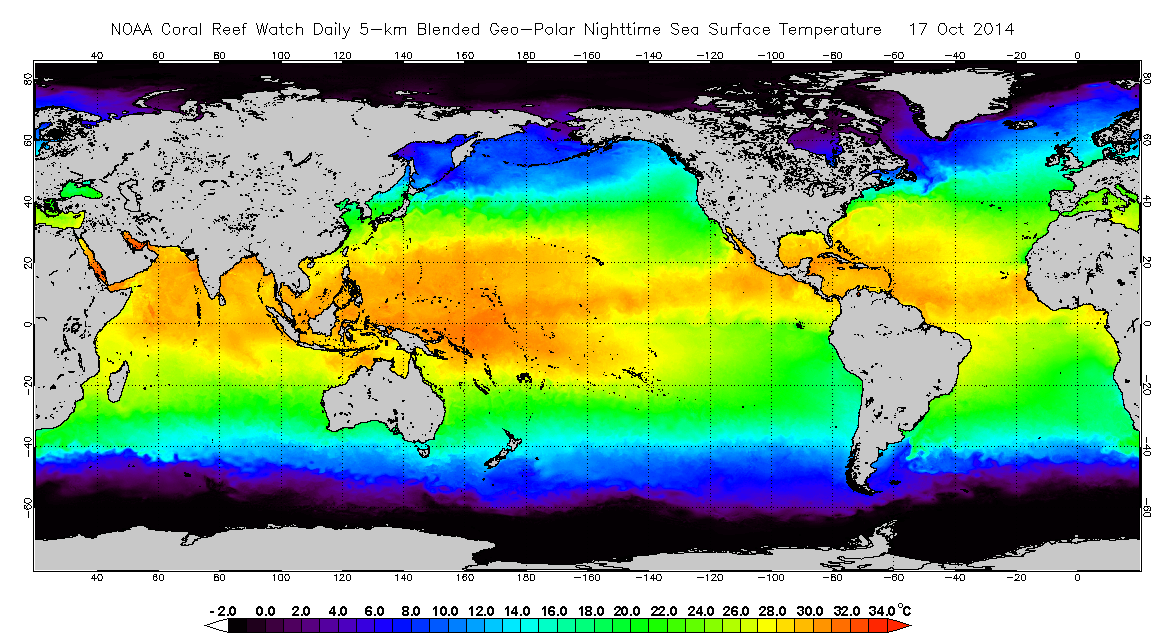 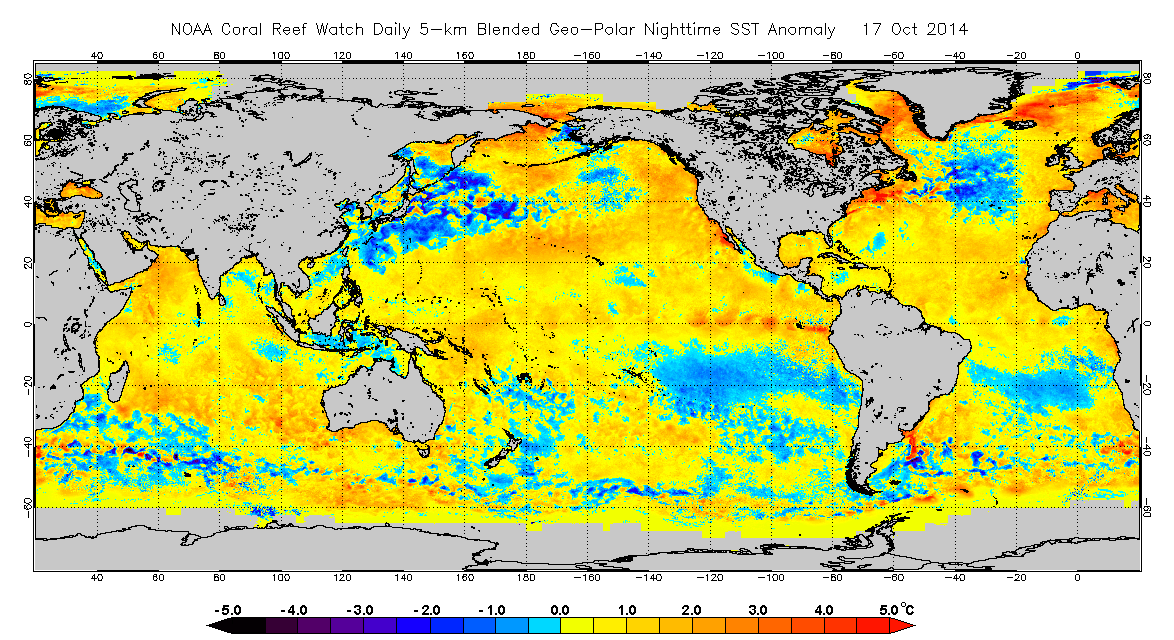 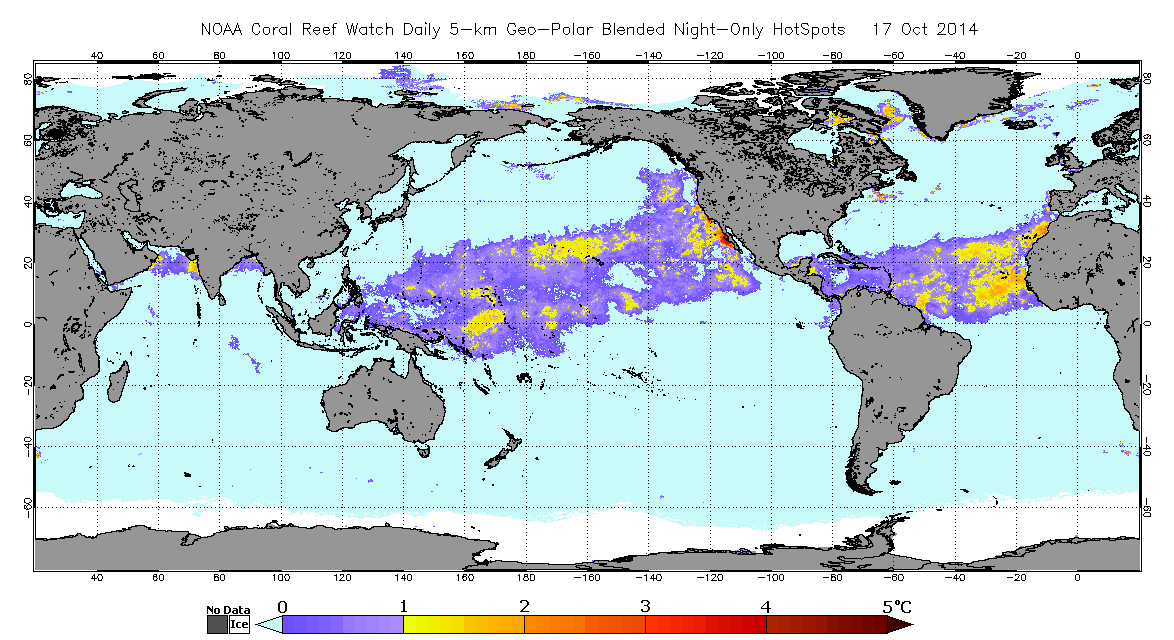 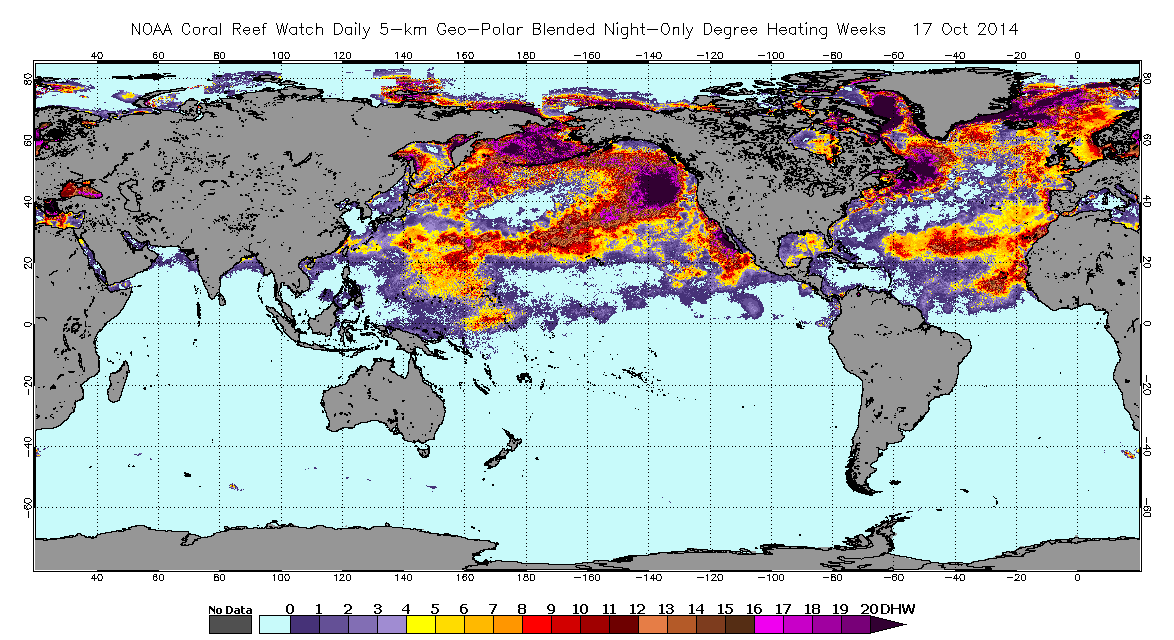 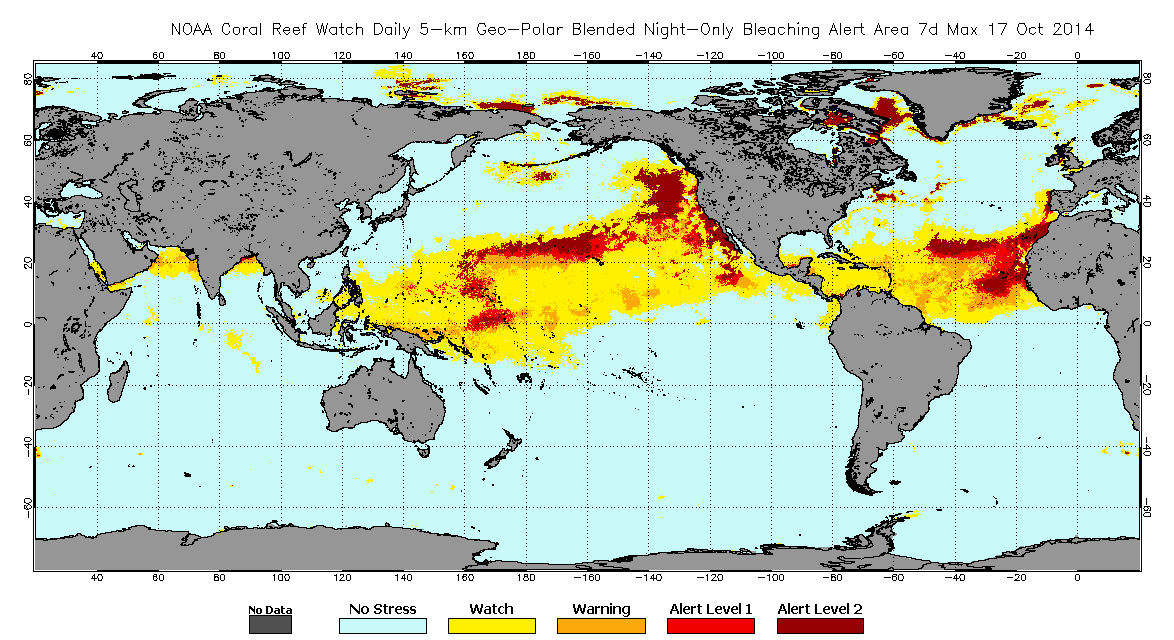 Sea Surface Temperature
SST Anomaly
Example: Coral Reef Watch
HotSpot
Bleaching Alert Area
Degree Heating Week
USGS Lionfish Map
https://nas.er.usgs.gov/queries/SpeciesAnimatedMap.aspx?speciesID=963
Example: USGS Lionfish distribution
Example: Turtle Watch
https://www.geoaquawatch.org/documents/
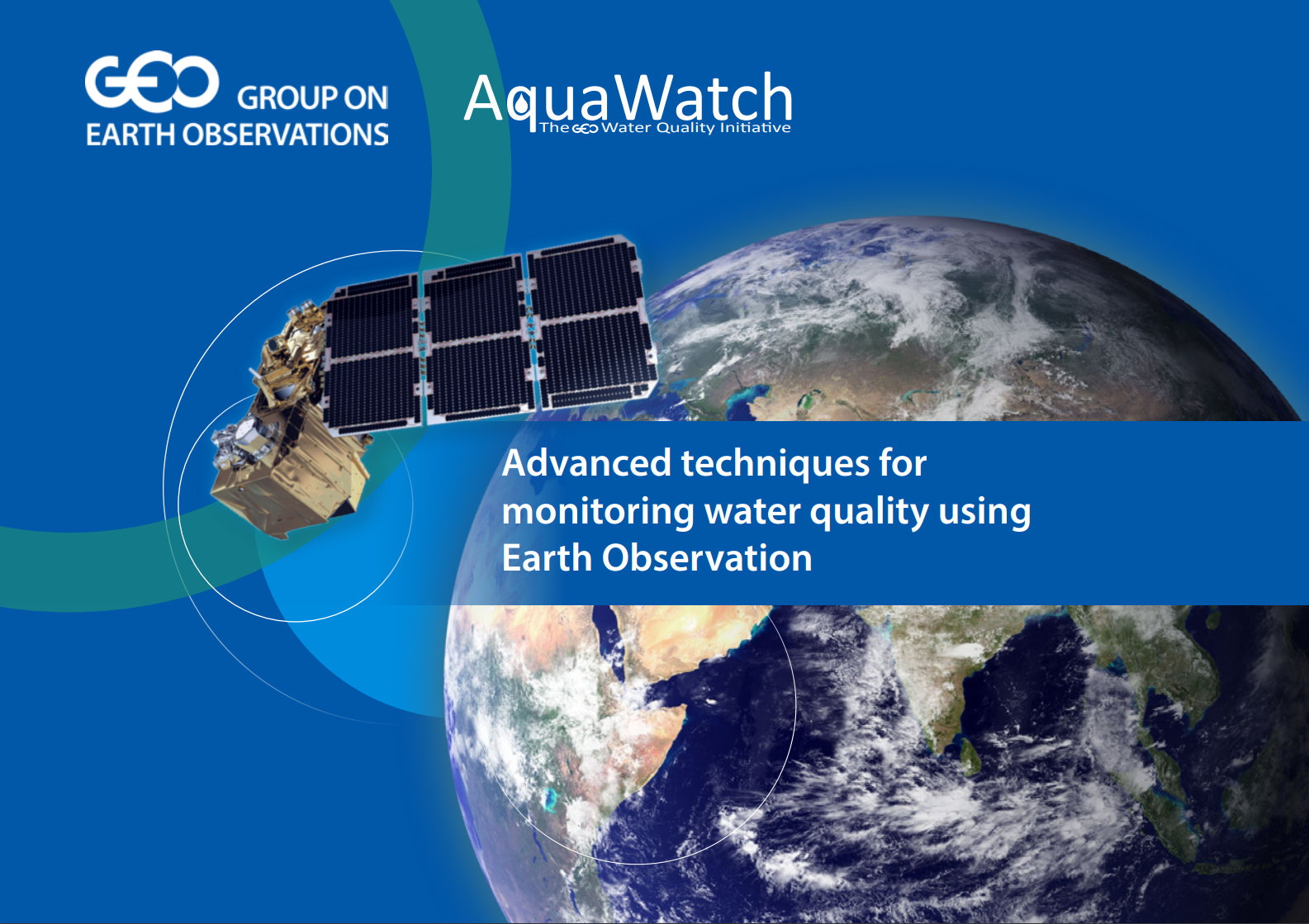 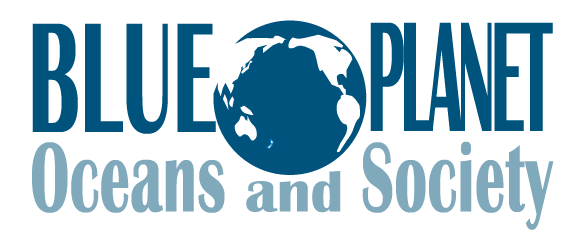 Example: Water Quality
https://www.geoaquawatch.org/documents/
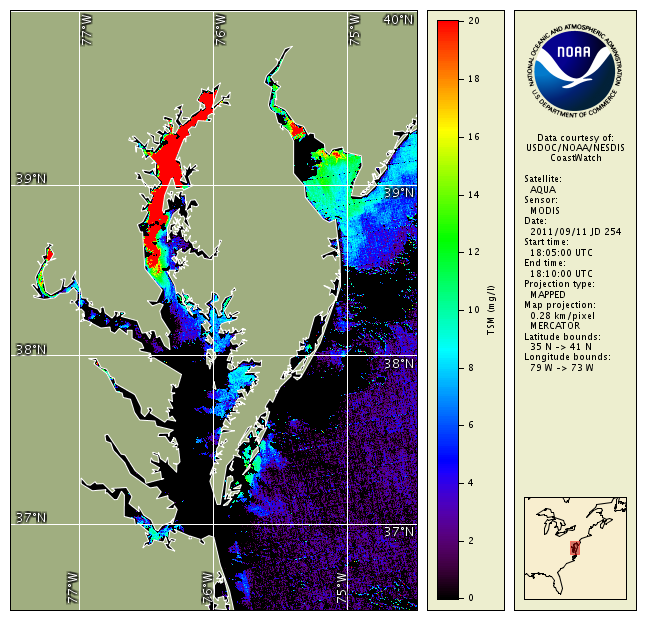 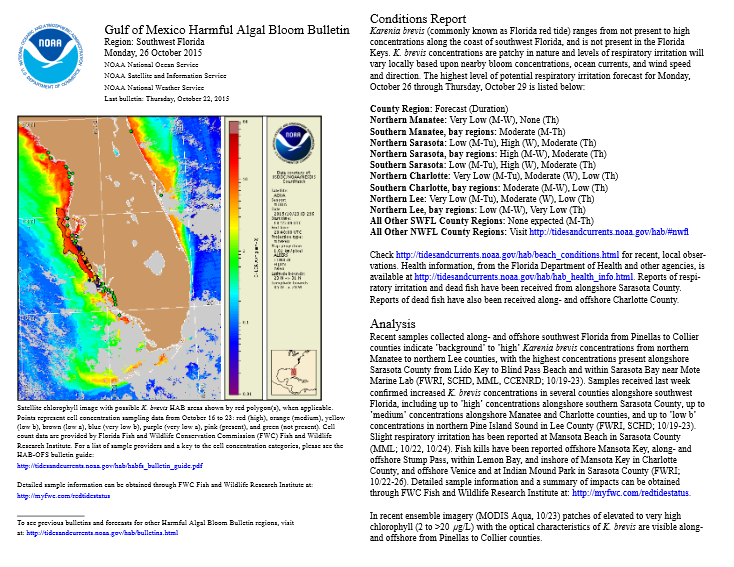 Examples: Turbidity and harmful algal bloom forecasts
Ocean & Sustainability Variables
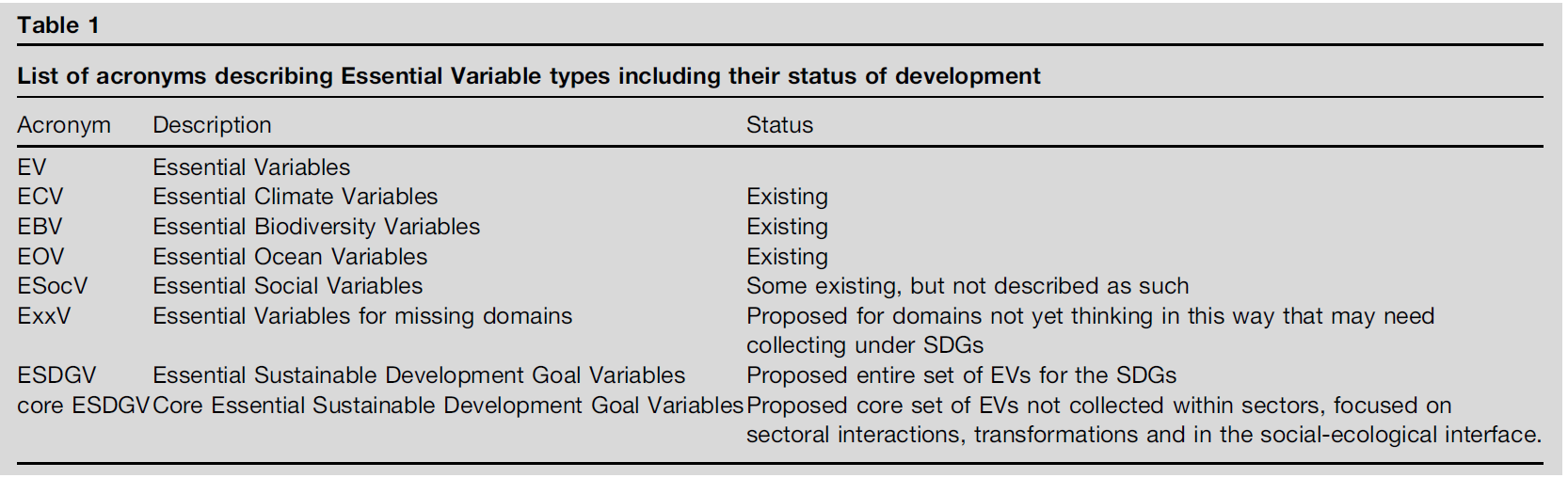 Essential Variables help to focus Sustainable Development Goals monitoring. Current Opinion in Environmental Sustainability 2017, 26–27:97–105.
[Speaker Notes: Search results for keyword “mangrove” in the red bounding box area.]
www.geoblueplanet.org 



@GeoBluePlanet



info@geoblueplanet.org
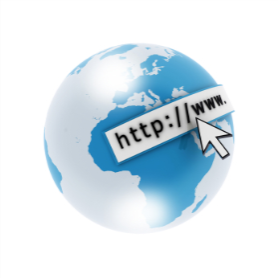 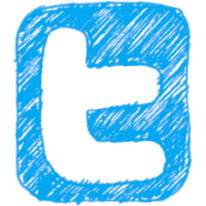 Additional Information
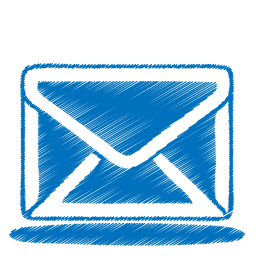 Questions?